ตัวชี้วัดที่ ๓.๑๐ : ระดับความสำเร็จของหน่วยงานในสังกัด สป. มีระบบการตรวจสอบภายใน ควบคุมภายใน และบริหารความเสี่ยงระดับจังหวัด
สถานการณ์
หน่วยบริการสังกัด สป. มีความเสี่ยงที่ตรวจพบโดย สตง. เรื่องการเก็บรักษาเงินและการนำเงินส่งคลัง ระบบการควบคุมภายในและการตรวจสอบภายใน
     หน่วยบริการบางหน่วยยังประสบภาวะวิกฤตทางการเงิน การกำกับและติดตามไม่ครอบคลุมทุกหน่วยบริการเนื่องจากบุคลากรไม่เพียงพอและไม่มีเครื่องมืออิเล็กทรอนิกส์
ประเด็นการตรวจ
ราชการที่มุ่งเน้น
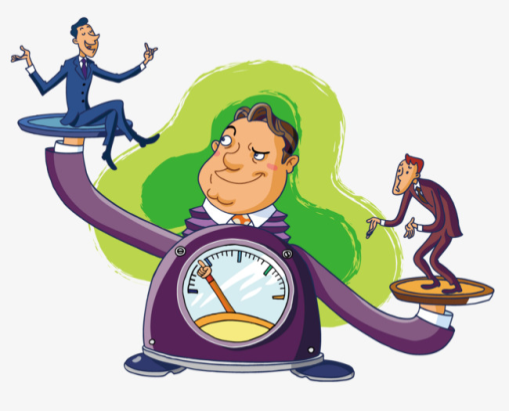 หน่วยงานรับผิดชอบ : กลุ่มตรวจสอบภายใน สป. Tel. 081 973 2909 e-mail : toom_tp@outlook.com